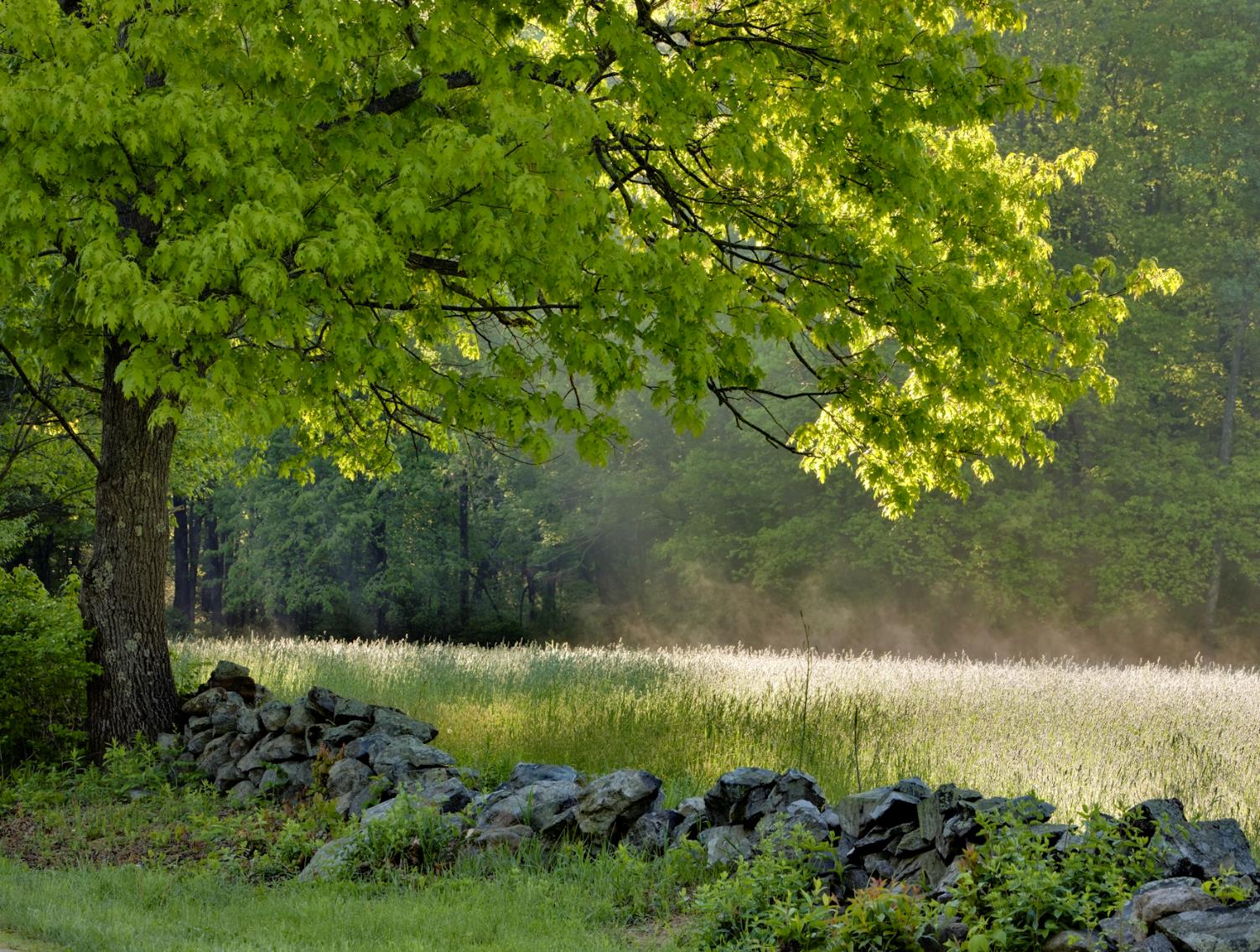 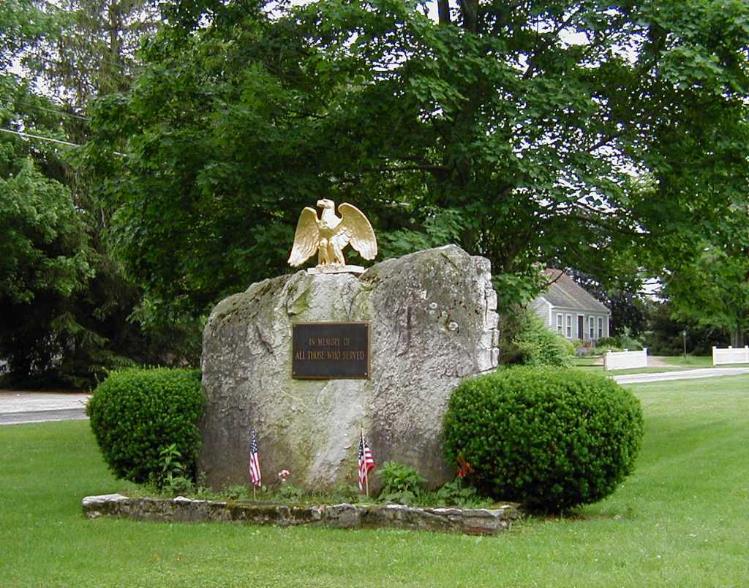 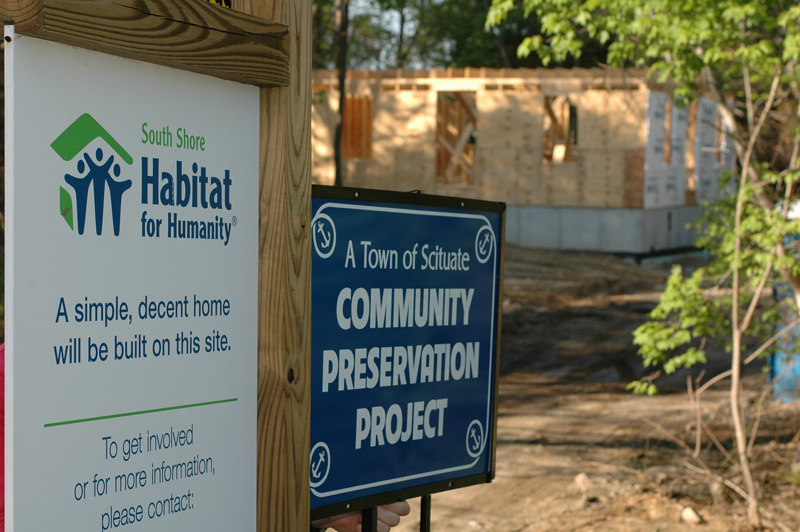 Introducing the Community
Preservation Act (CPA)
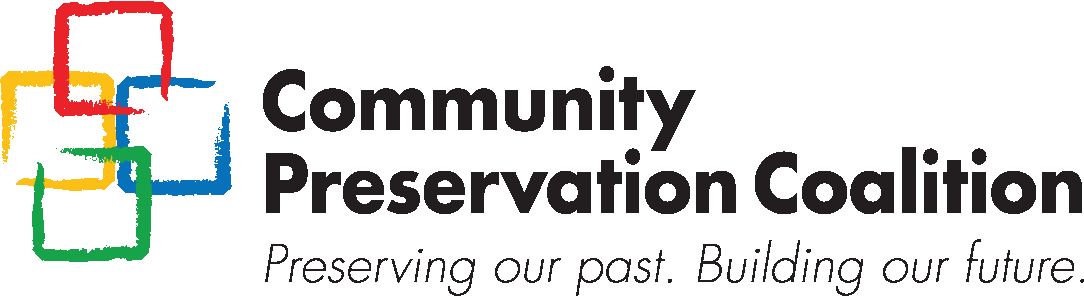 [Speaker Notes: ALL PHOTOS ARE LABELED IN THE FOLLOWING ORDER: STARTING WITH THE TOP LEFT AND GOING CLOCKWISE.]
The Community Preservation Coalition
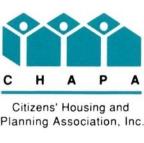 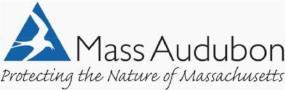 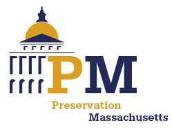 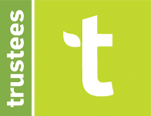 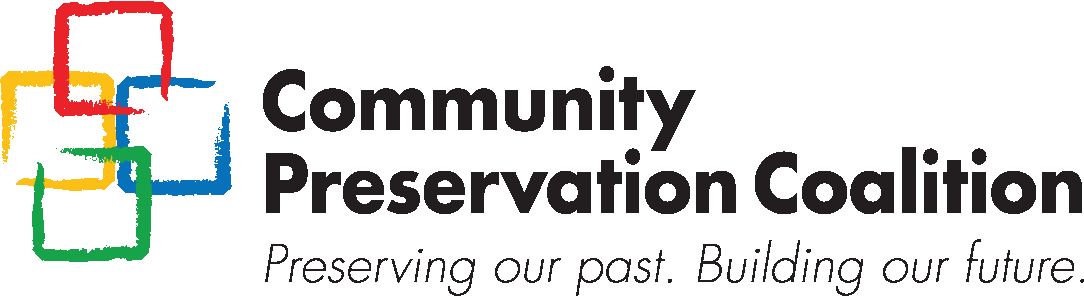 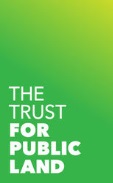 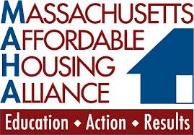 Representatives from 8 member communities and 7 at-large members
The Coalition Websitewww.communitypreservation.org
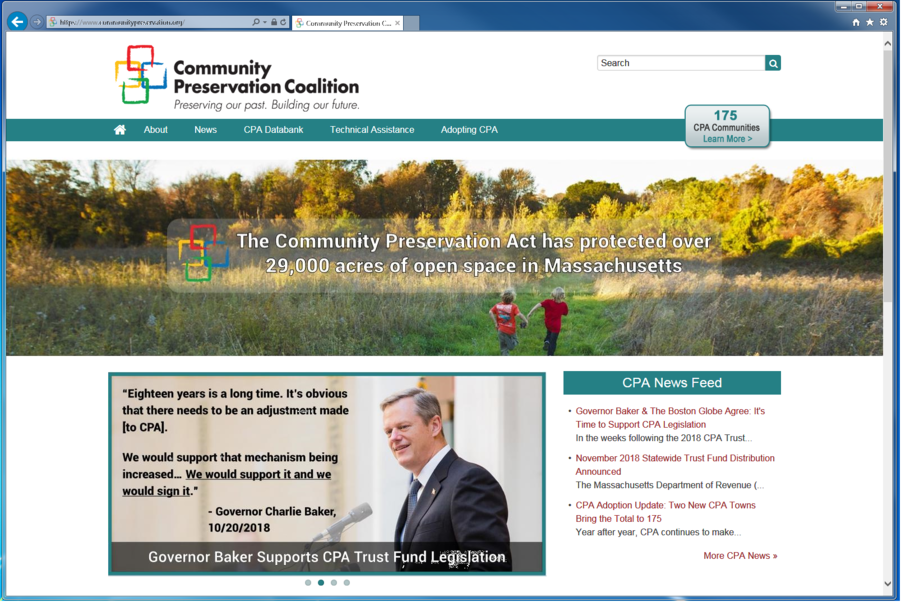 What is the Community Preservation Act (CPA)?
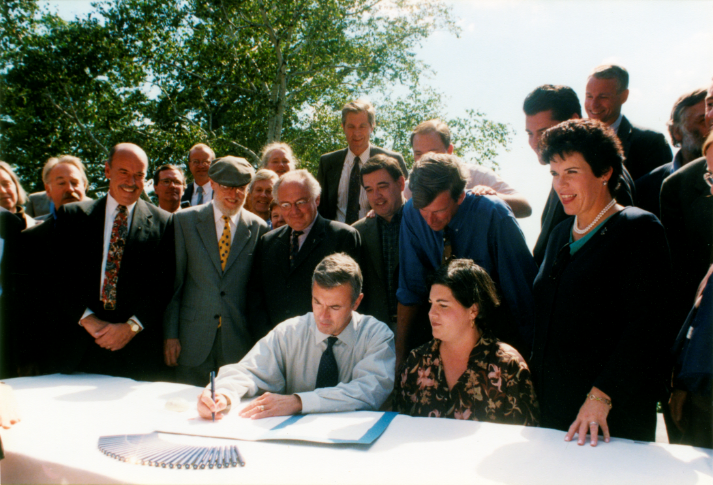 The Community Preservation Act is state enabling legislation passed in 2000
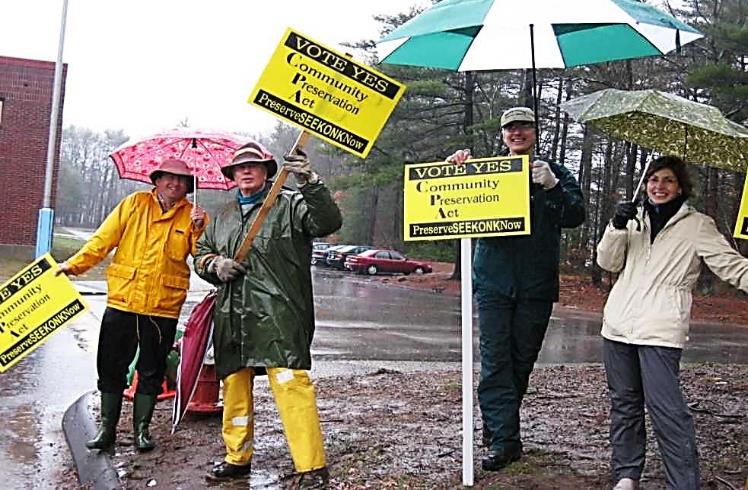 Must be adopted by individual communities at a local ballot election
[Speaker Notes: - Former Governor Cellucci signing CPA into law in 2000
- Seekonk CPA campaigners]
Basics of CPA
Enables communities to establish a local restricted fund for:
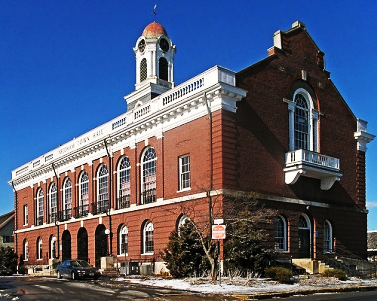 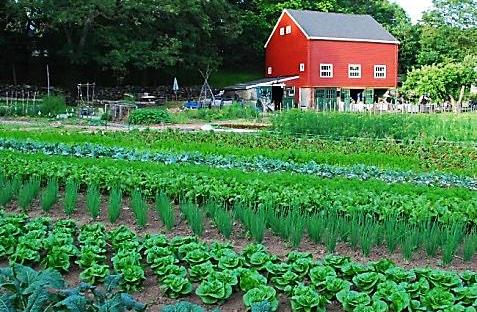 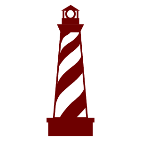 Historic Preservation


Open Space & Recreation


Community Housing
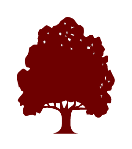 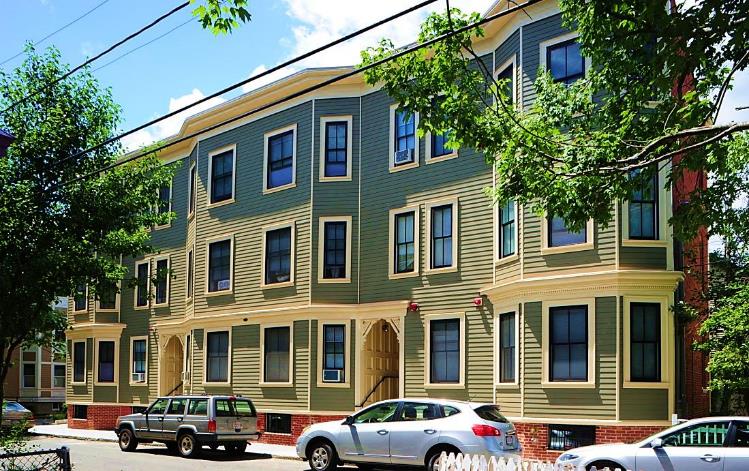 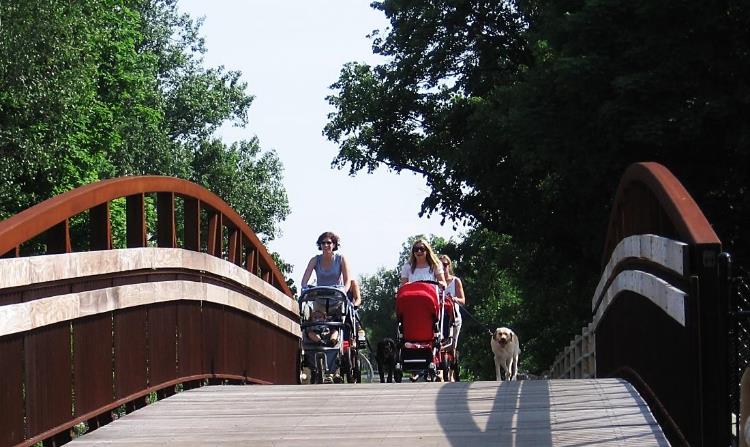 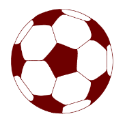 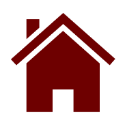 [Speaker Notes: Clockwise From Top Left

Needham Town Hall
Newton Angino Farm
Newburyport Rail Trail
Cambridge Affordable Housing]
Over Half the State Has Adopted CPA!
Total of 187 Cities and Towns

53% of municipalities
65% of Massachusetts residents
0 communities have revoked
187 CPA Communities
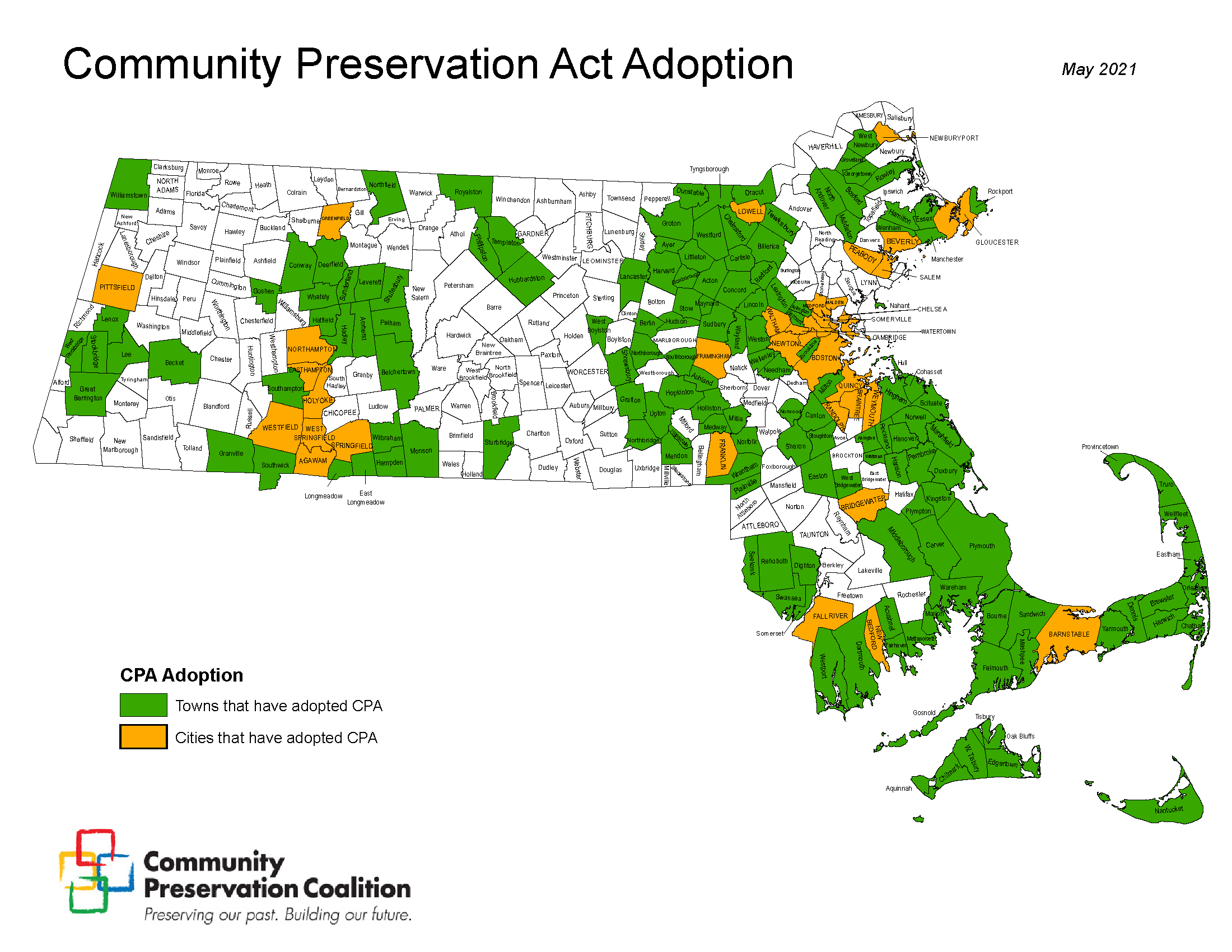 CPA by the Numbers
(through end of FY2021)
- Over 14,000 projects approved & $2.65 billion raised -
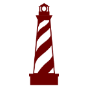 HISTORIC PRESERVATION: 6,300 appropriations made

OPEN SPACE: 32,566 acres preserved

OUTDOOR RECREATION: 3,000 projects funded

AFFORDABLE HOUSING: 8,700 housing units created
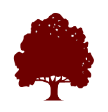 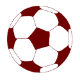 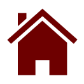 Basics of CPA – CPA Revenue Sources
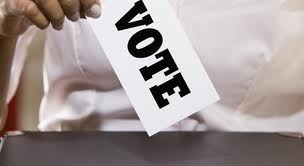 Local Surcharge: 
Up to 3% surcharge on local
property tax bills

State Contribution:
 Annual distribution from statewide CPA Trust Fund
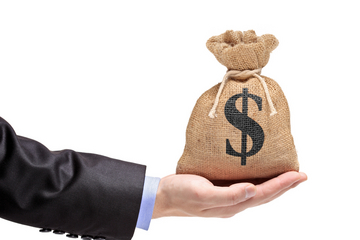 Community decides surcharge level and which exemptions to adopt
Surcharge Levels – Anything Up to 3%
3%
Largest number of communities, but not many recently


1.5%
Highest Success Ratio


~$50
The “sweet spot” for an average annual taxpayer cost

Menu of CPA Exemptions


First $100,000 of residential property value


First $100,000 of commercial & industrial property value


Low income families; low/moderate income seniors


Full commercial and industrial exemption (with split tax rate only)



*Note: Any existing property tax exemptions apply to the CPA surcharge
Example: what would a homeowner pay
with a 1% CPA surcharge?
Assessed Home Value              				     $416,644
With $100,000 exemption	                                           -$100,000
Net House Value Surcharged                                                 $316,644
Municipal Tax Rate (per $1000)                x                                $15.38						                               ________
Amount Subject to Surcharge			                       $4869            CPA Surcharge Rate	                            x                                     1%
					                                ________
Amount paid toward CPA Fund				             $49
This homeowner would pay $49 into the municipality’s
 Community Preservation fund annually.
The Statewide CPA Trust Fund
Guaranteed annual disbursement each November

Administered by the Department of Revenue (DOR)

Funds come from fees charged on documents filed at the Registries of Deeds ($50 and $25 as of December 31st, 2019)

November 2021 base match was 39.4% of what communities raised at the local level – a new record-high distribution of $79 million to CPA communities
How To Adopt – Two Paths to the Ballot
Step One: 
Put CPA Question on the Ballot

Legislative Body Vote
OR
Collect signatures of 5% of registered voters
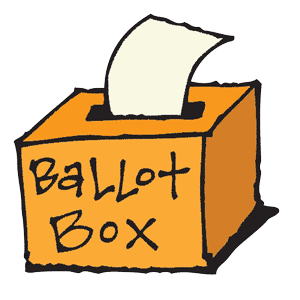 How To Adopt – The Election Ballot
Step Two: 

Vote on CPA on the next regularly scheduled municipal or state election
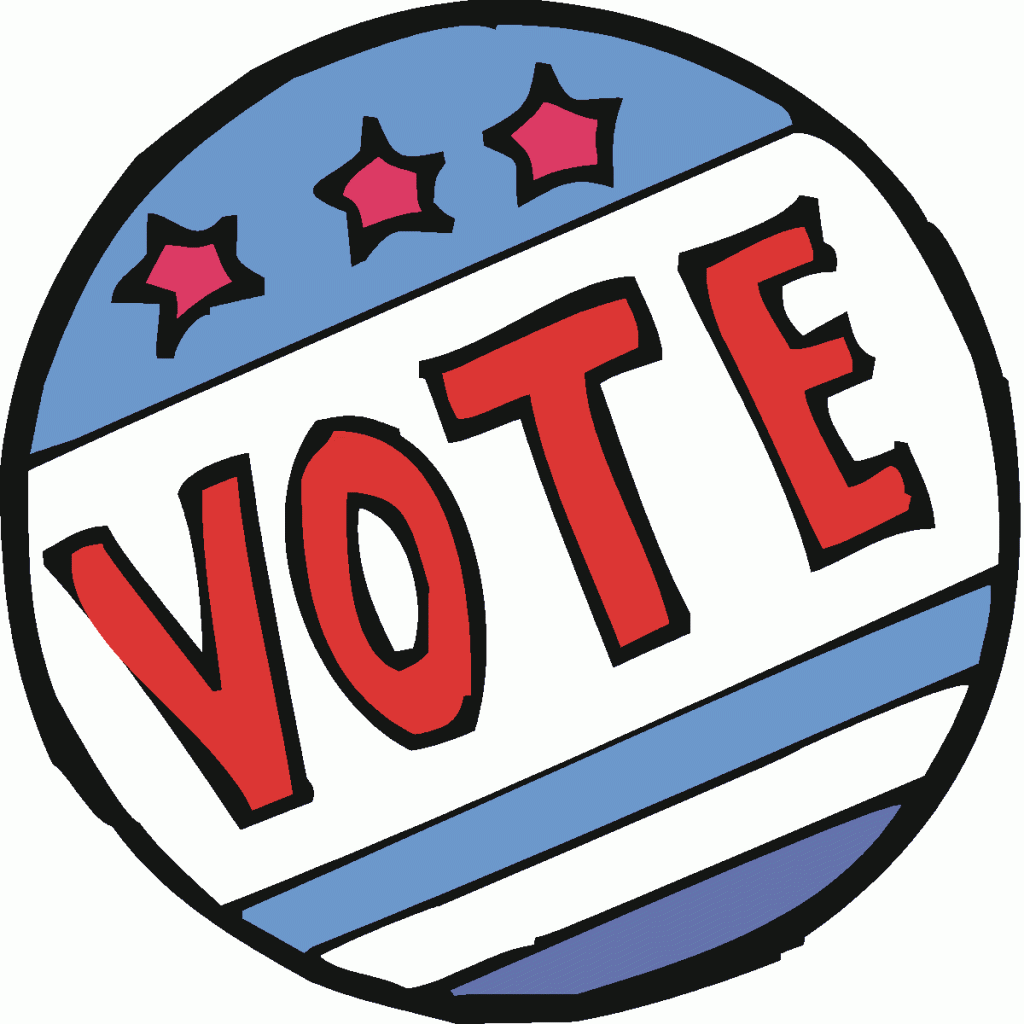 How Does CPA Work?
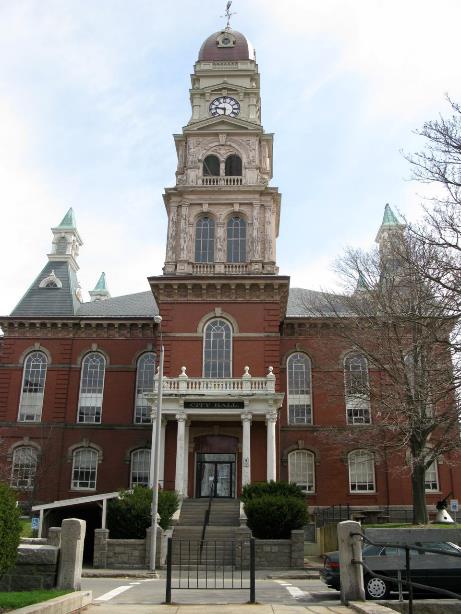 Each CPA municipality passes a Community Preservation Committee Bylaw/Ordinance

5 Statutory Members
Conservation Commission
Planning Board
Housing Authority
Parks and Recreation
Historic Commission

Up to 4 At-Large Members
Role of the Community Preservation Committee
Assess community’s CPA needs
Accept/review project proposals
Get input from the public and boards/committees
Recommend CPA projects to Town Meeting/City Council

 NOTE: Legislative Body approval required for all CPA projects!
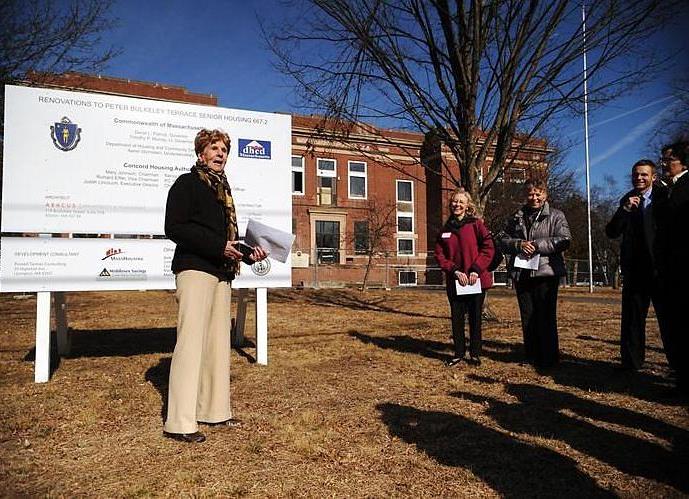 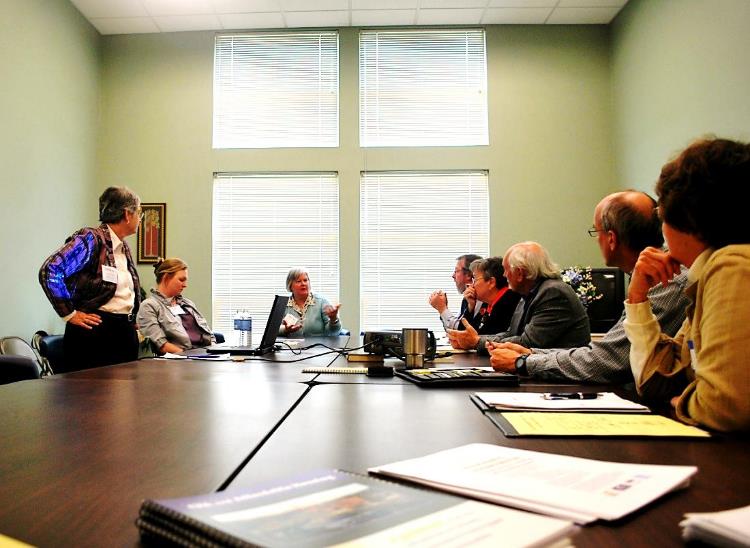 How do CPA Projects Happen?
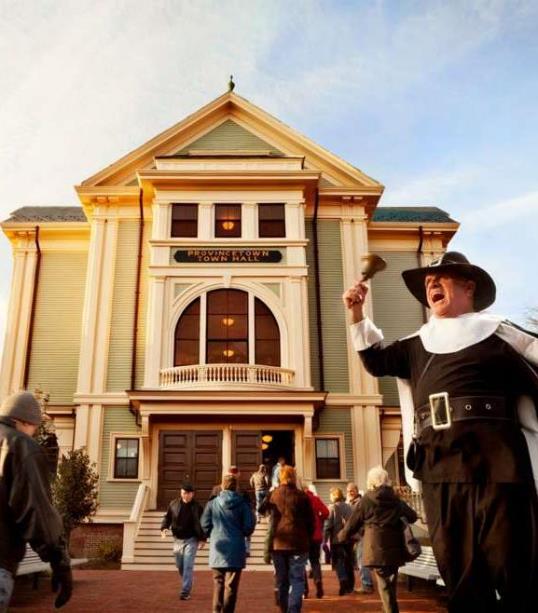 Project proponents submit applications to Community Preservation Committee (CPC)


CPC reviews projects, gets input


CPC recommends list of projects to Legislative Body


Majority vote of Legislative Body required for each project to get CPA $$$
[Speaker Notes: Provincetown Town Hall Celebration following complete rehabilitation with CPA funds]
Rules for Annual CPA Spending
What is Eligible for CPA Funds?
CPA Allowable Uses Chart
Amending or Repealing the CPA
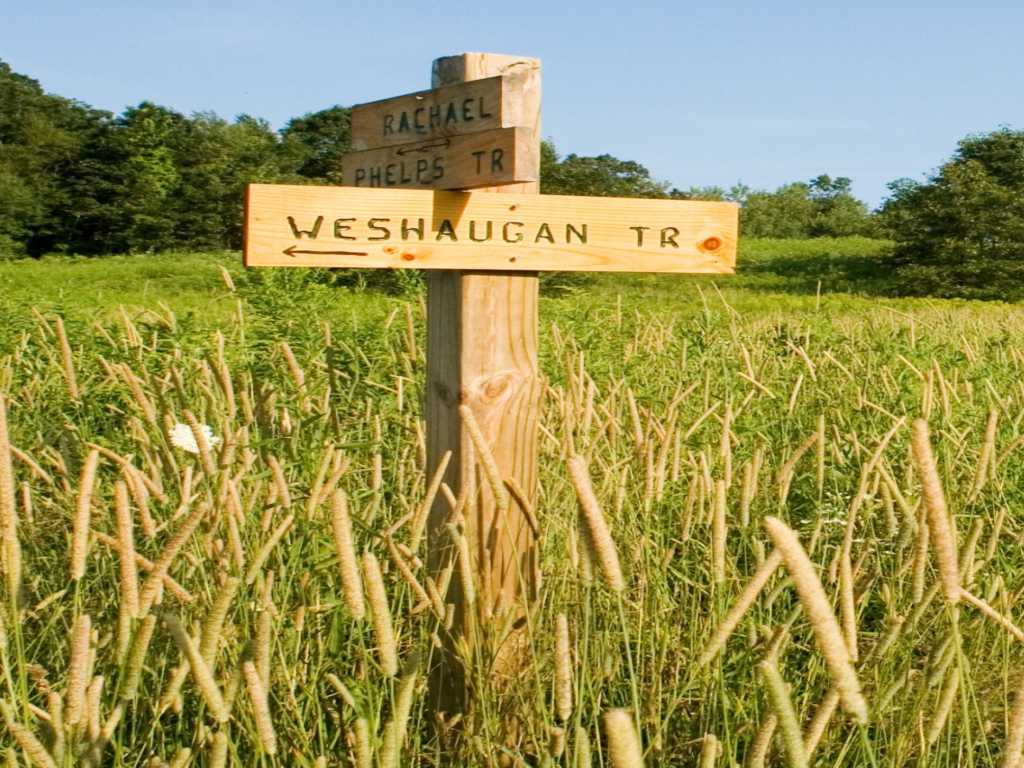 After adoption, CPA must remain in place for at least 5 years 

After 5 years, the Act can be repealed at any time

Amendments to the CPA surcharge percentage or the exemptions can be made at any time
[Speaker Notes: Wilbraham open space preservation project]
CPA Funds at Work!
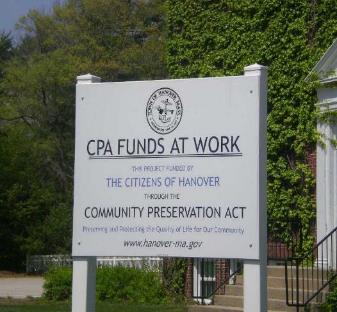 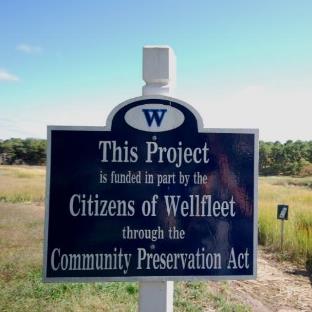 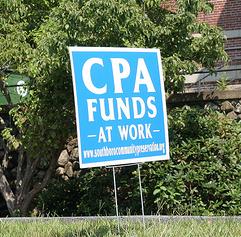 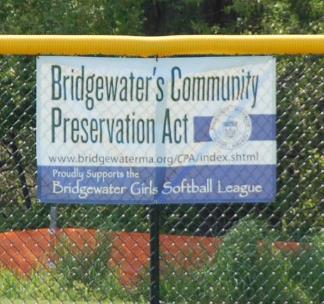 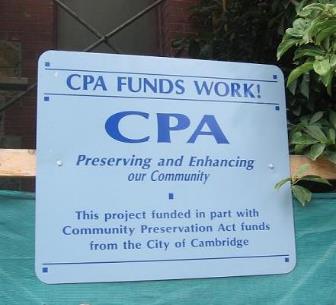 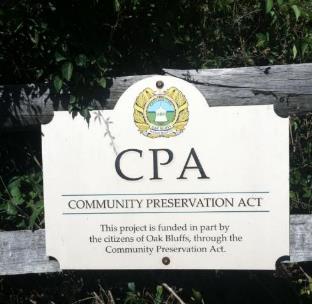 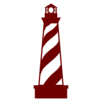 CPA and Historic Preservation
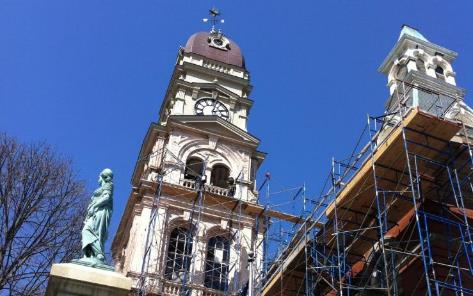 Restoration of historic 
municipal buildings
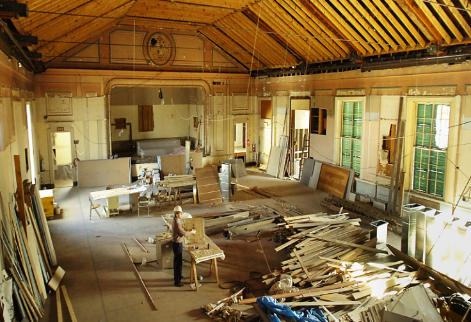 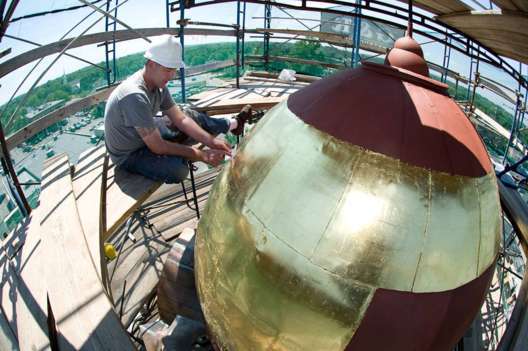 [Speaker Notes: Gloucester town Hall
Randolph Stetson Memorial Hall
Sandwich Town Hall]
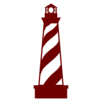 CPA and Historic Preservation
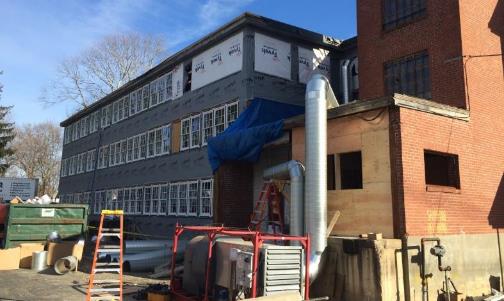 Adaptive Reuse of Historic Buildings
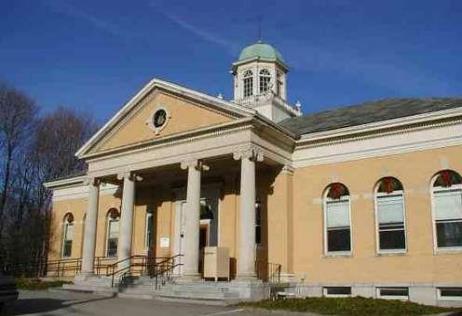 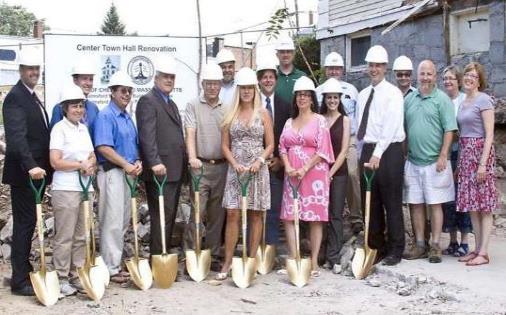 [Speaker Notes: Lexington Historic Print Shop turned into housing for Brain-injured adults
Chelmsford Town Hall turned into a Community Arts center
Cohasset Library turned into Affordable Housing for seniors]
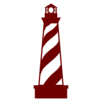 CPA and Historic Preservation
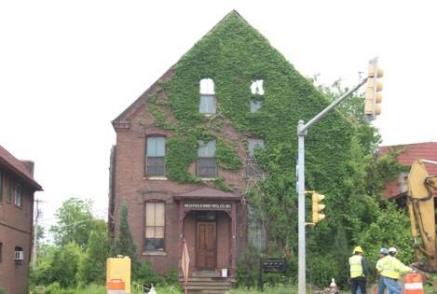 Grants to non-profit community groups (typically with a preservation easement)
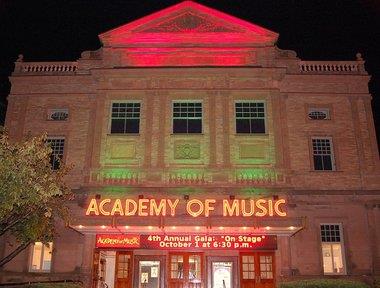 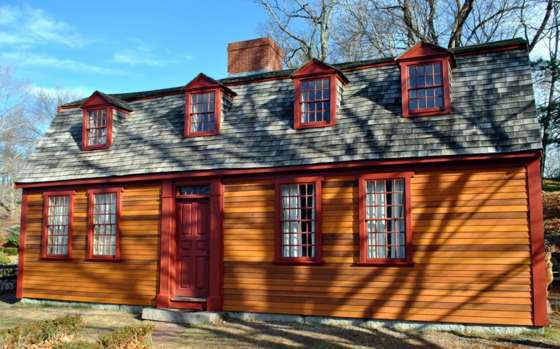 [Speaker Notes: - Concord historic rehabilitation of theatre for the arts]
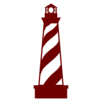 CPA and Historic Preservation
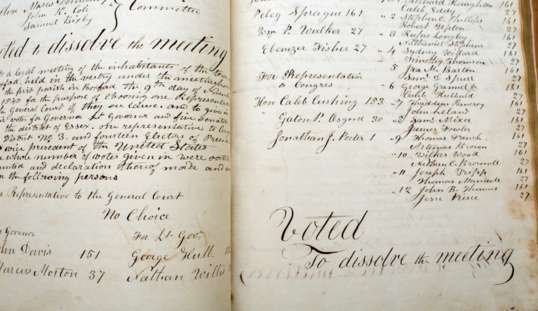 Historic Municipal
Document Preservation
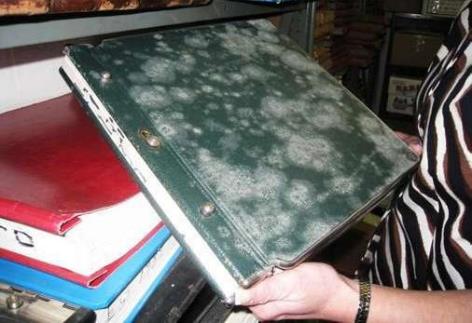 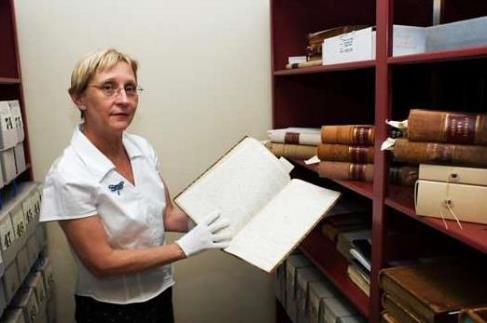 [Speaker Notes: Boxford Town Records
“ “ “
- Mendon Town Records pre preservation/restoration]
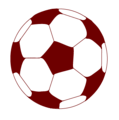 CPA and Open Space/Recreation
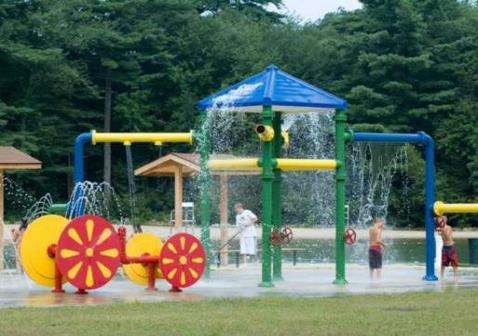 Playgrounds
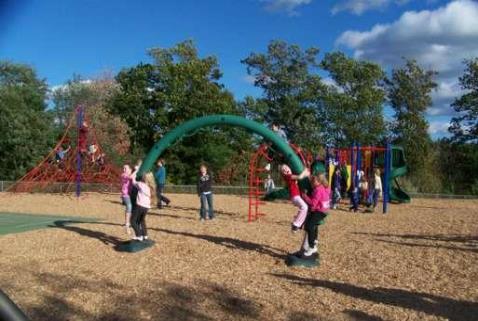 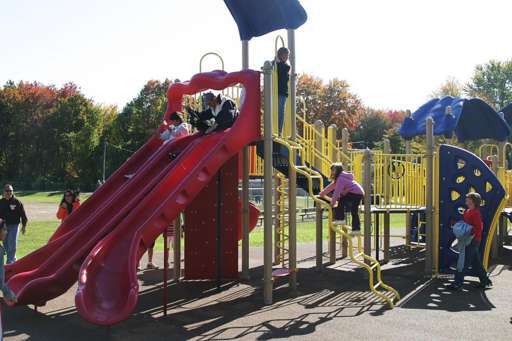 [Speaker Notes: Bedford splash park
Agawam playground
Belchertown playground]
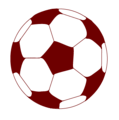 CPA and Open Space/Recreation
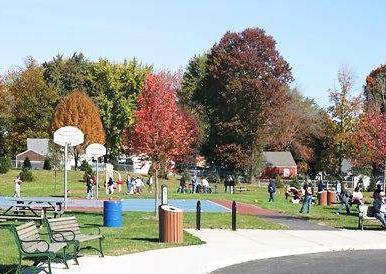 Athletic Fields
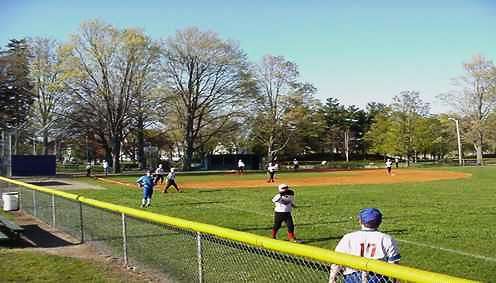 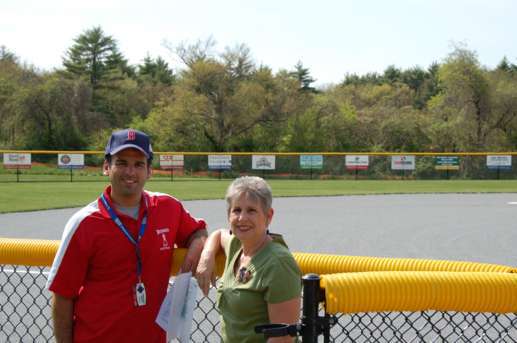 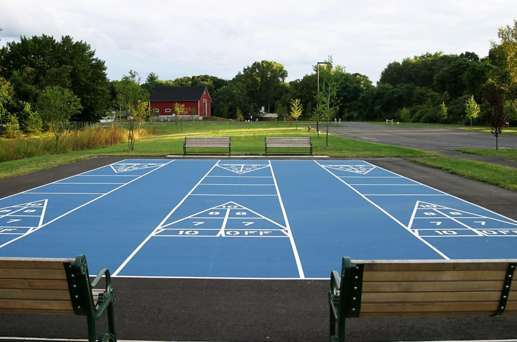 [Speaker Notes: Agawam athletic fields
Bridgewater new girls’ softball fields with Rec. Director and CPC Chair 
Sudbury playing fields]
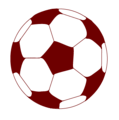 CPA and Open Space/Recreation
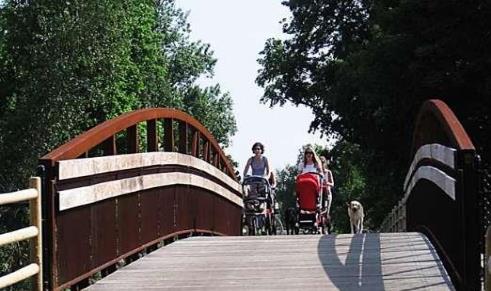 Off Road Biking Trails
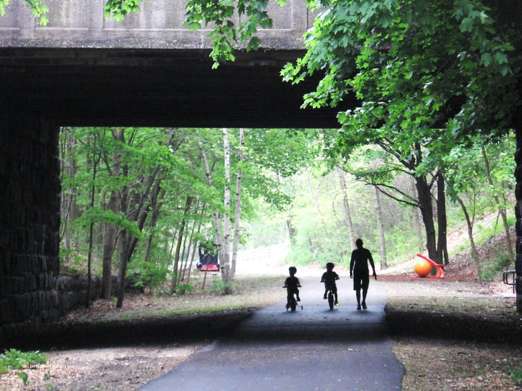 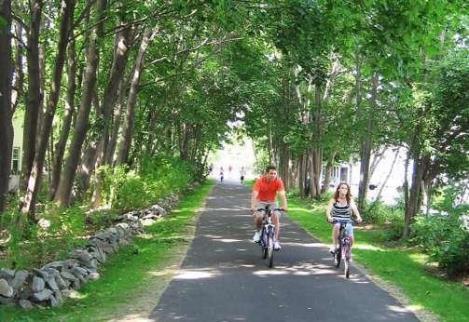 [Speaker Notes: Newburyport Clipper town Rail Trail 
“ “ “ 
“ “ “]
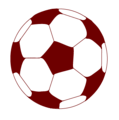 CPA and Open Space/Recreation
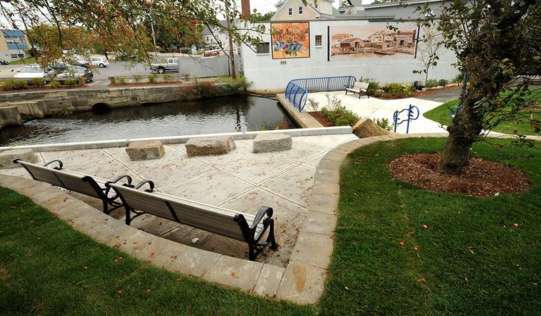 Parks
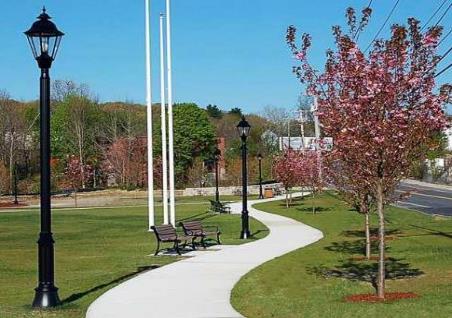 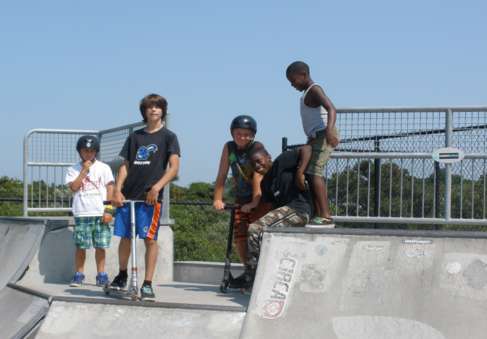 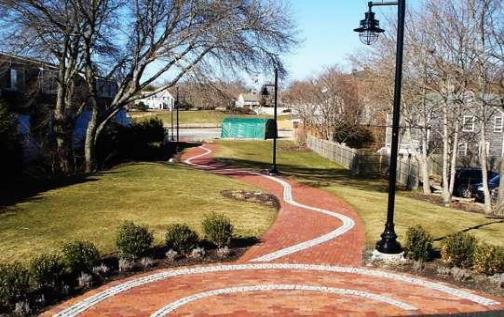 [Speaker Notes: Weymouth Herring Run park
Barnstable pocket park
Nantucket skateboard park]
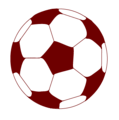 CPA and Open Space/Recreation
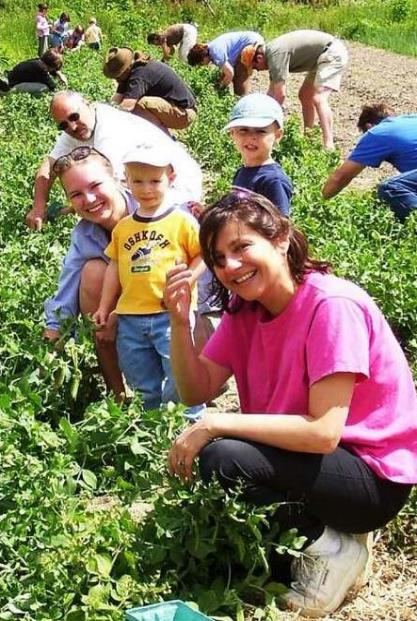 Community Gardens
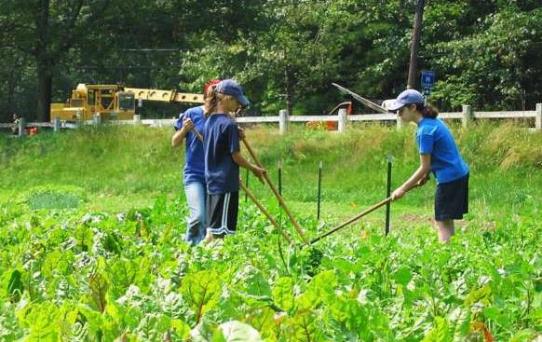 [Speaker Notes: Williamstown farm
Newton Angino farm]
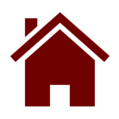 CPA and Affordable Housing
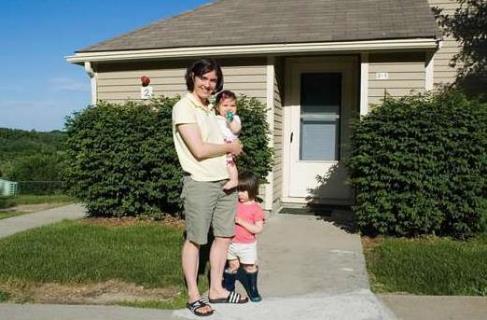 For families & individuals earning up to 100% of areawide median income
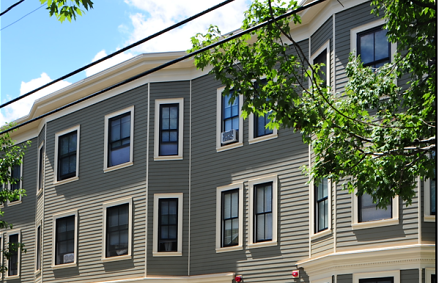 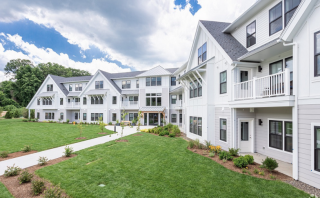 [Speaker Notes: Stow Pilot Grove affordable housing
Cambridge affordable housing]
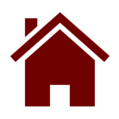 CPA and Affordable Housing
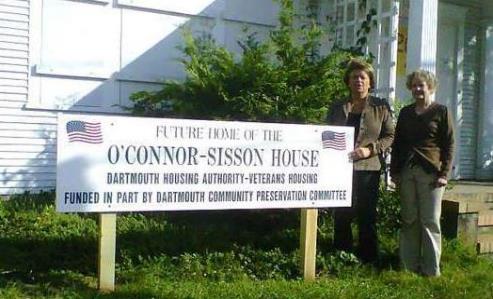 Housing for Veterans
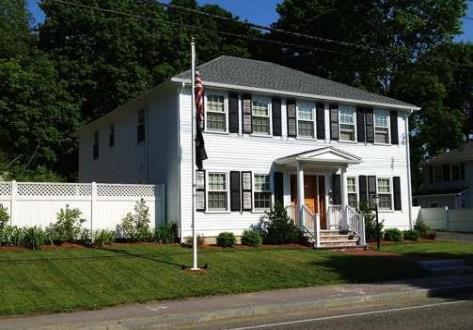 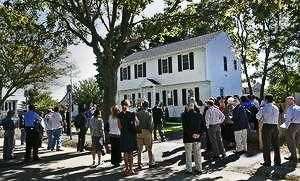 [Speaker Notes: - Dartmouth housing for veterans
- Hingham housing for veterans
- Quincy housing for veterans]
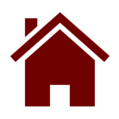 CPA and Affordable Housing
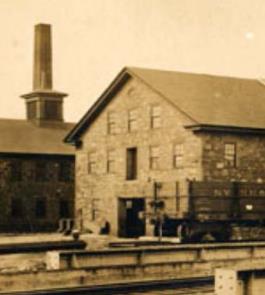 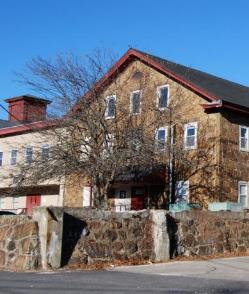 Adaptive Reuse of Existing Buildings
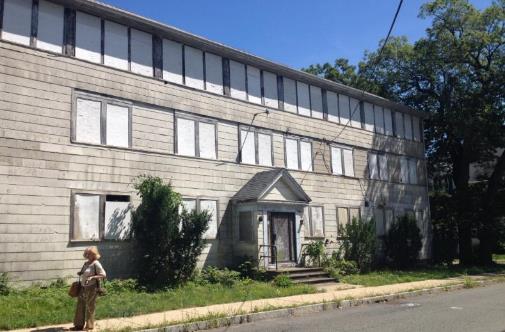 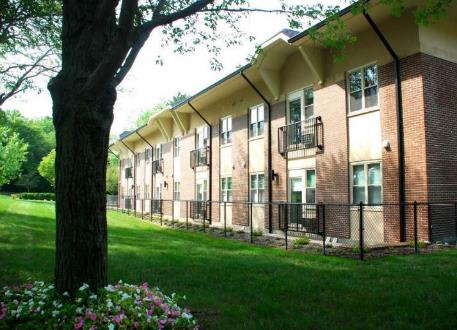 [Speaker Notes: Historic Shovel Shop in Easton BEFORE 
Historic Shovel Shop in Easton AFTER turned into affordable housing
Cohasset Library turned into affordable housing for seniors]
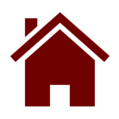 CPA and Affordable Housing
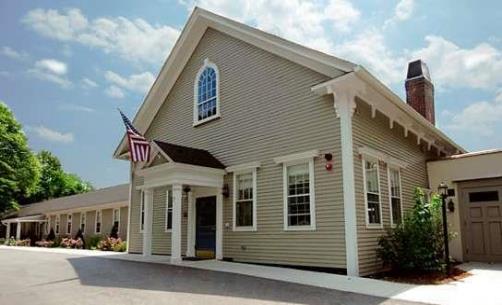 Meeting Specialized Community Needs
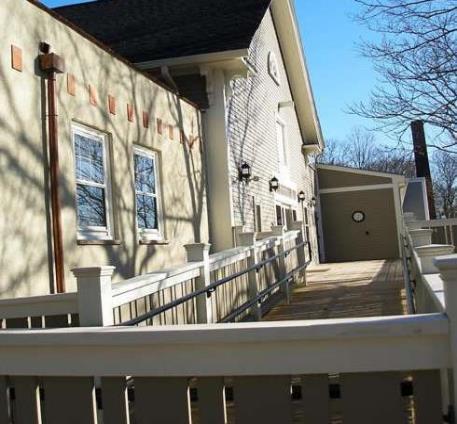 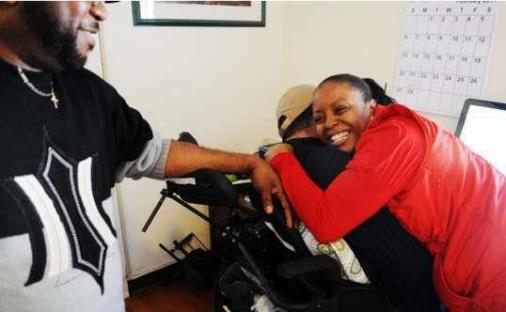 [Speaker Notes: - Douglas House (historic print shop turned into housing for brain-injured adults) in Lexington (ALL PHOTOS)]
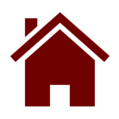 CPA and Affordable Housing
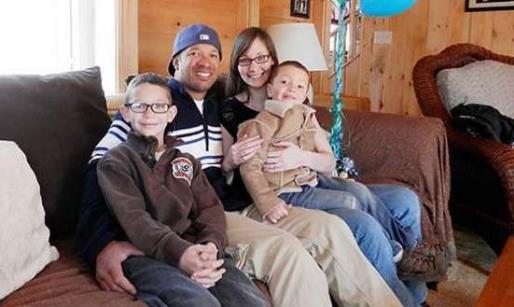 Community Involvement
and Non-profit Partnerships
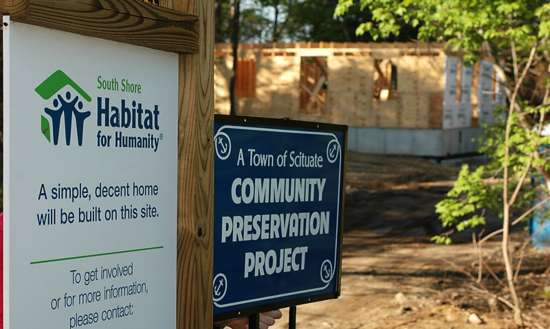 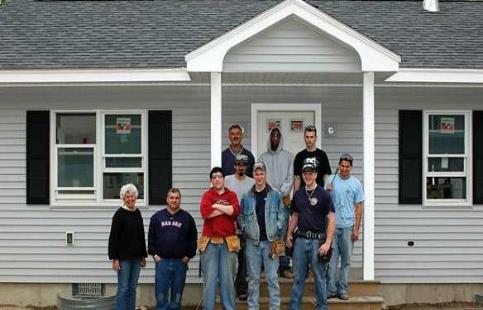 [Speaker Notes: Housing built by Habitat for Humanity in Martha’s Vineyard,
Housing built by Habitat for Humanity in Scituate
Construction crew from local technical school in Lincoln working on CPA-funded affordable home]
Questions?
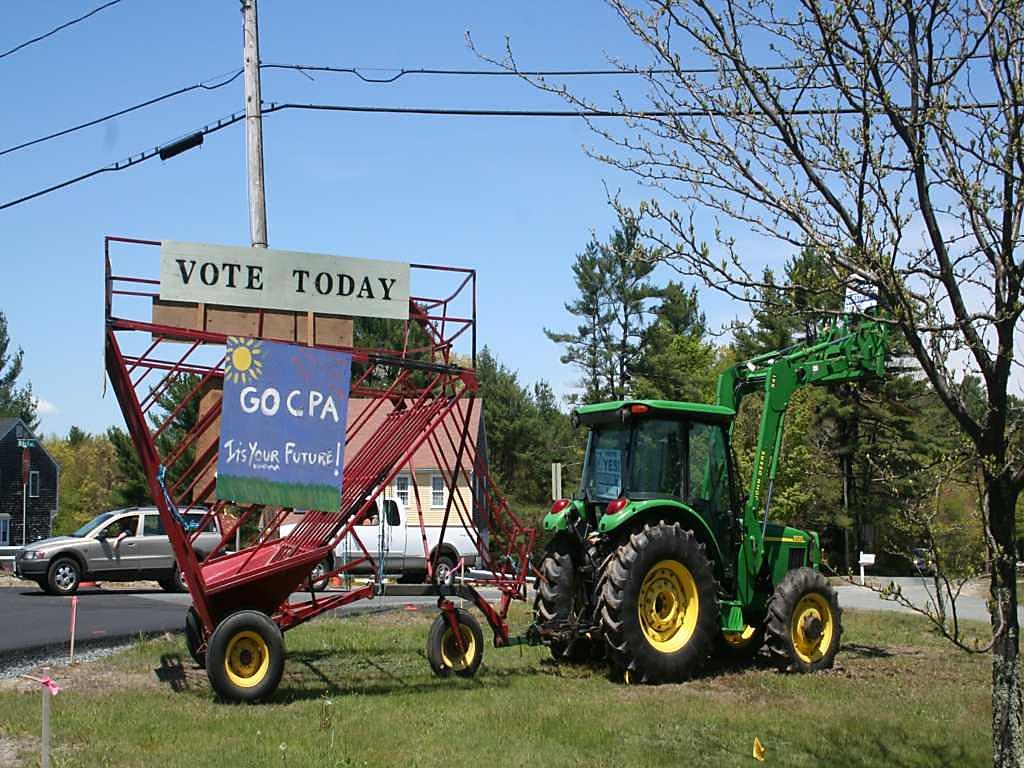 For more information: www.communitypreservation.org 
617-367-8998
[Speaker Notes: Town of Plympton – Election Day – Tractor with vote for CPA sign]